Figure 1 (A) Sheets of atypical plasmacytoid cells in the lamina propria of colon biopsy (H + E), confirmed by ...
J Crohns Colitis, Volume 7, Issue 3, April 2013, Pages e118–e119, https://doi.org/10.1016/j.crohns.2012.07.025
The content of this slide may be subject to copyright: please see the slide notes for details.
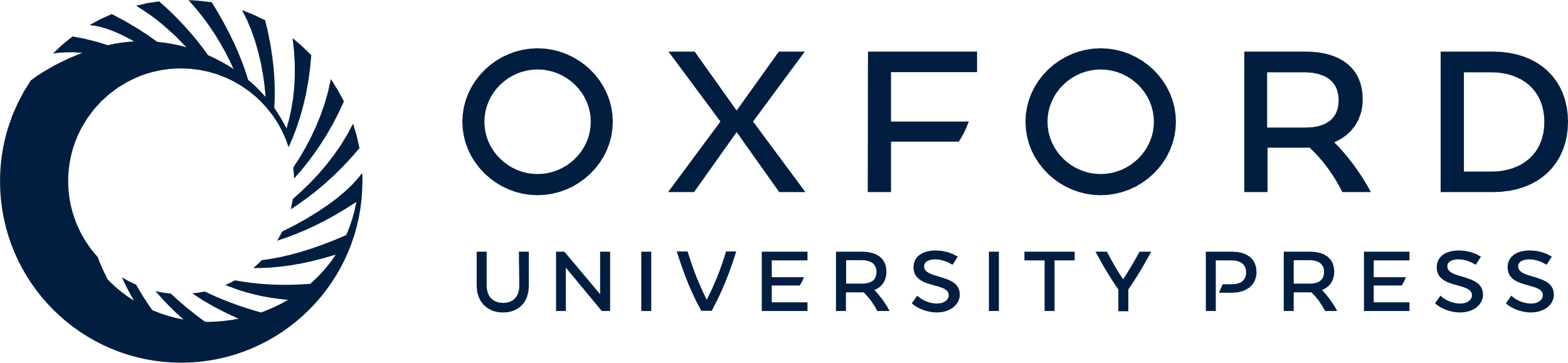 [Speaker Notes: Figure 1 (A) Sheets of atypical plasmacytoid cells in the lamina propria of colon biopsy (H + E), confirmed by immunohistochemical staining for CD138 (B). The plasma cells were kappa-restricted by in situ hybridization (C). MIB-1 index was very high (90%) by immunohistochemistry (D). In situ hybridization was positive for EBV encoded RNA (EBER) (E).


Unless provided in the caption above, the following copyright applies to the content of this slide: © 2012 European Crohn's and Colitis Organisation]